Black Summer Bushfire Research
By the Centre for Environmental Risk Management of Bushfire
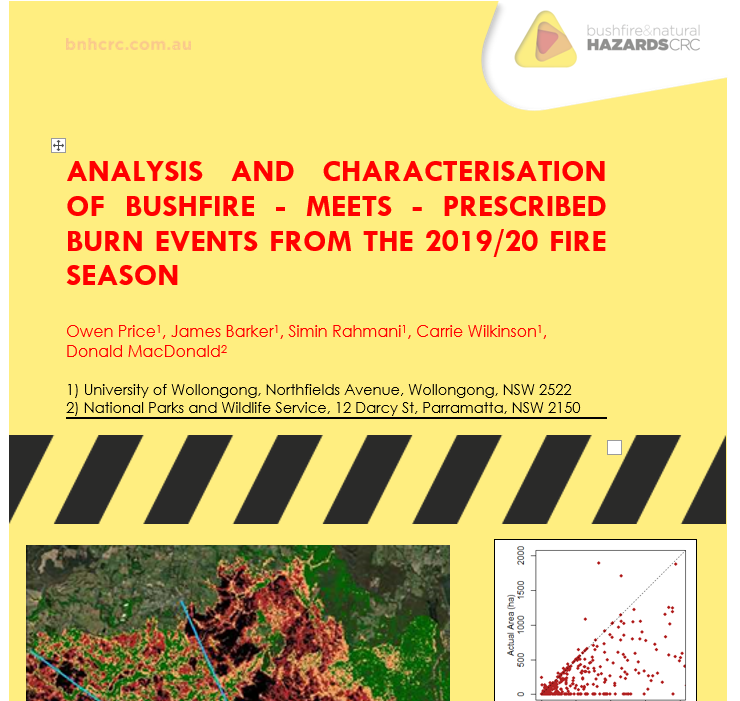 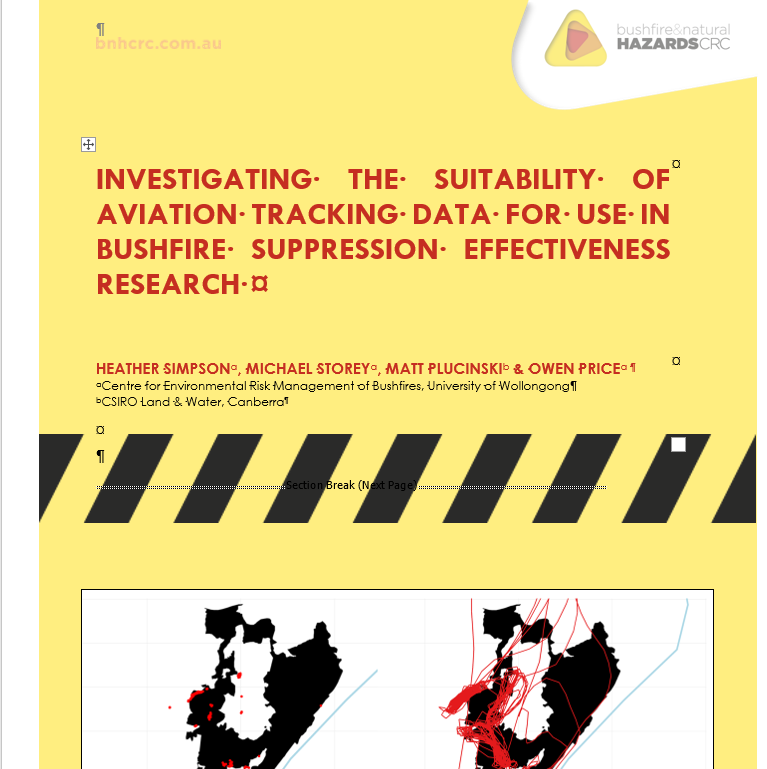 A) Bushfire – Meets – Prescribed fire events
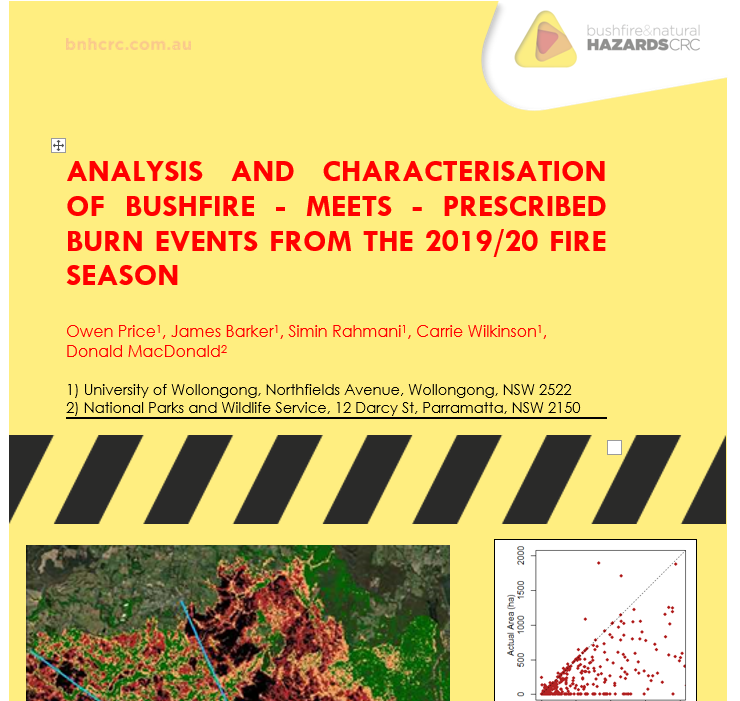 Design an operational Fire-meets-Fire Database
Examine how prescribed burns influences the severity of the 2019/20 bushfires
Reconstruct how the bushfires interacted with prescribed burns
A bushfire-meets-prescribed fire database
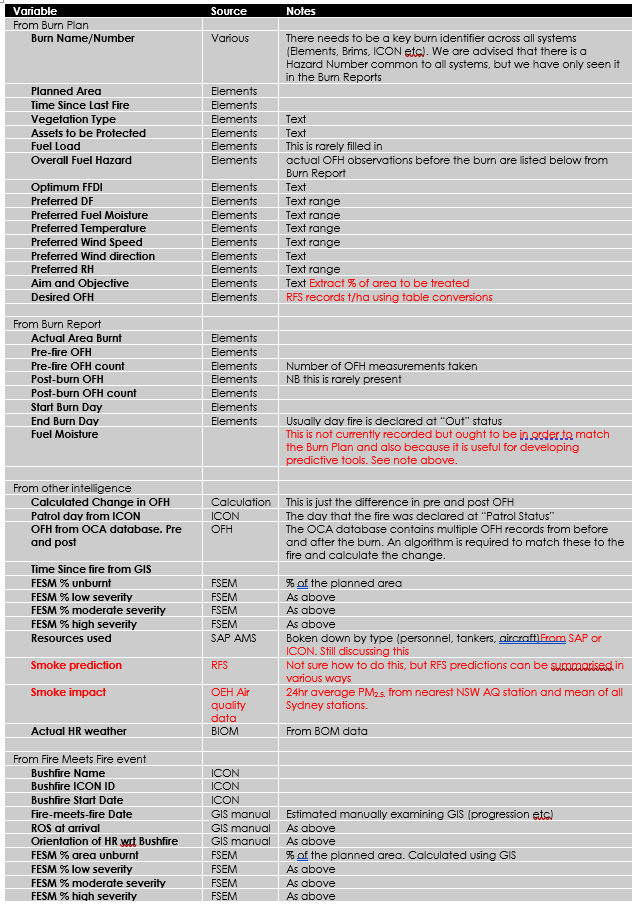 The only way to truly evaluate prescribed burning is by analysing what happens when a bushfire encounters it.
To do this properly you need information about
The Prescribed burn
Burn objectives
Burn conditions
Fuel Reduction Achieved
Fire Severity (map)
The subsequent Bushfire
Time Since the Prescribed Burn
The outcome of the interaction
Severity in the Prescribed Burn
Operational Advantage 
This information requires improvement to data collection and integration of existing databases
Analysis of effect on bushfire severity
60,000 points across all 2019-20 bushfires in NSW
Model = High Severity vs Time Since Fire + Forest Type + Climate + Topography + Weather on the day
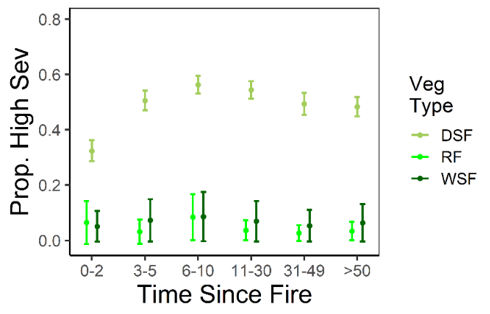 Results
Prob of High severity lower in TSF <=5 years
But only for Dry forest
Severity lower in
High slope
Low FFDI
High Live Fuel Moisture
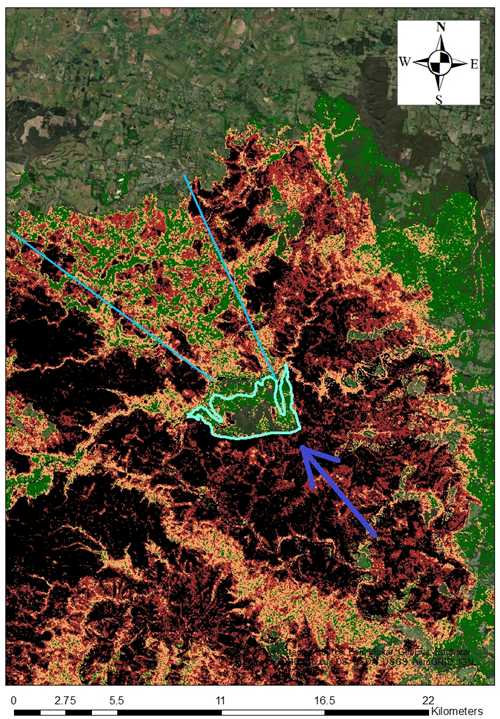 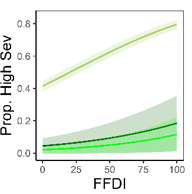 Reconstructing fire interactions
509 cases examined
c) Rocky Creek 2018 gave advantage in Gospers Mtn fire
B) Brooks Plateau SFAZ 2019 left a shadow in the Currowan Fire
A) Mt Solitary Ck May 2018, stopped Green Wattle fire 2019
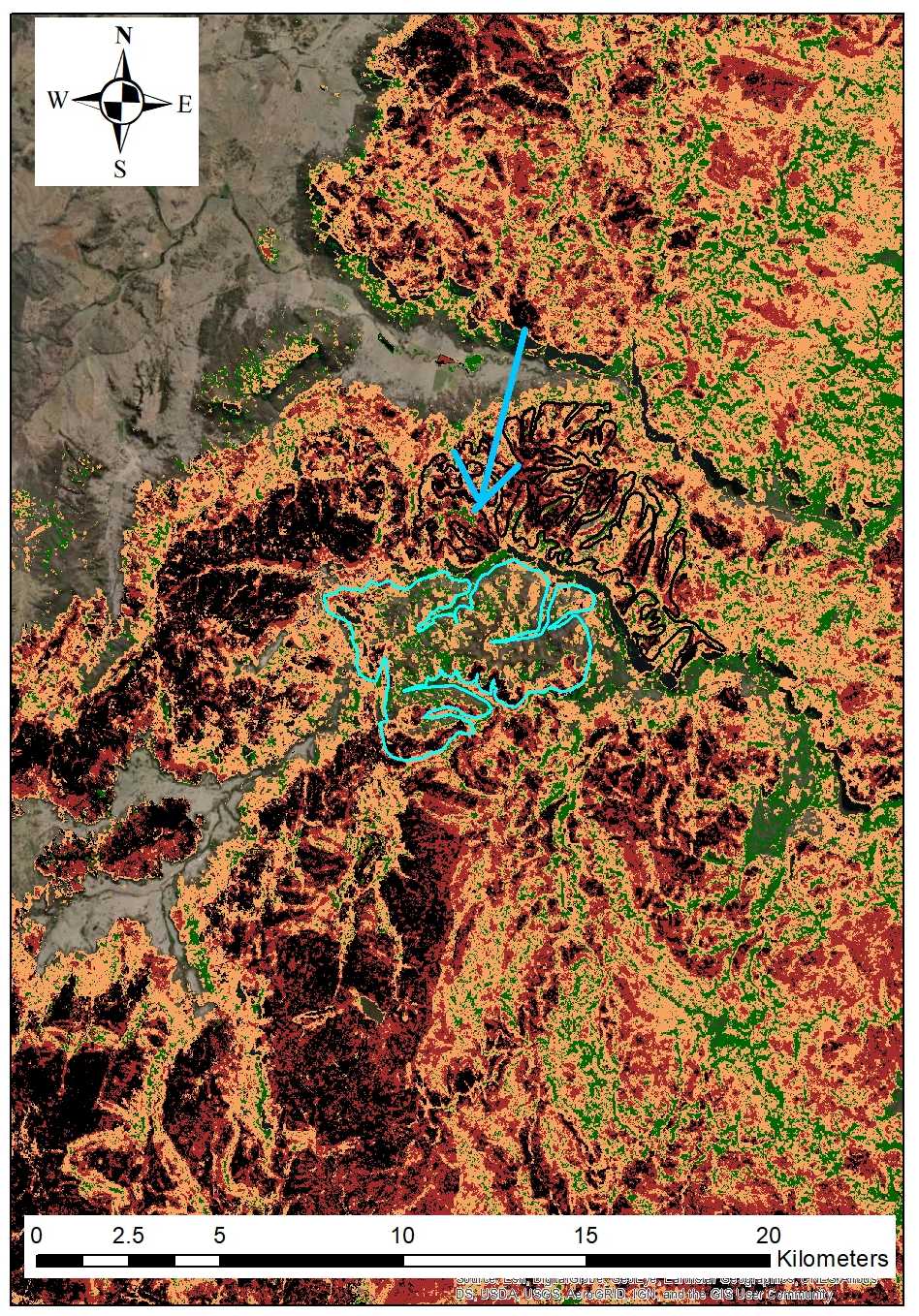 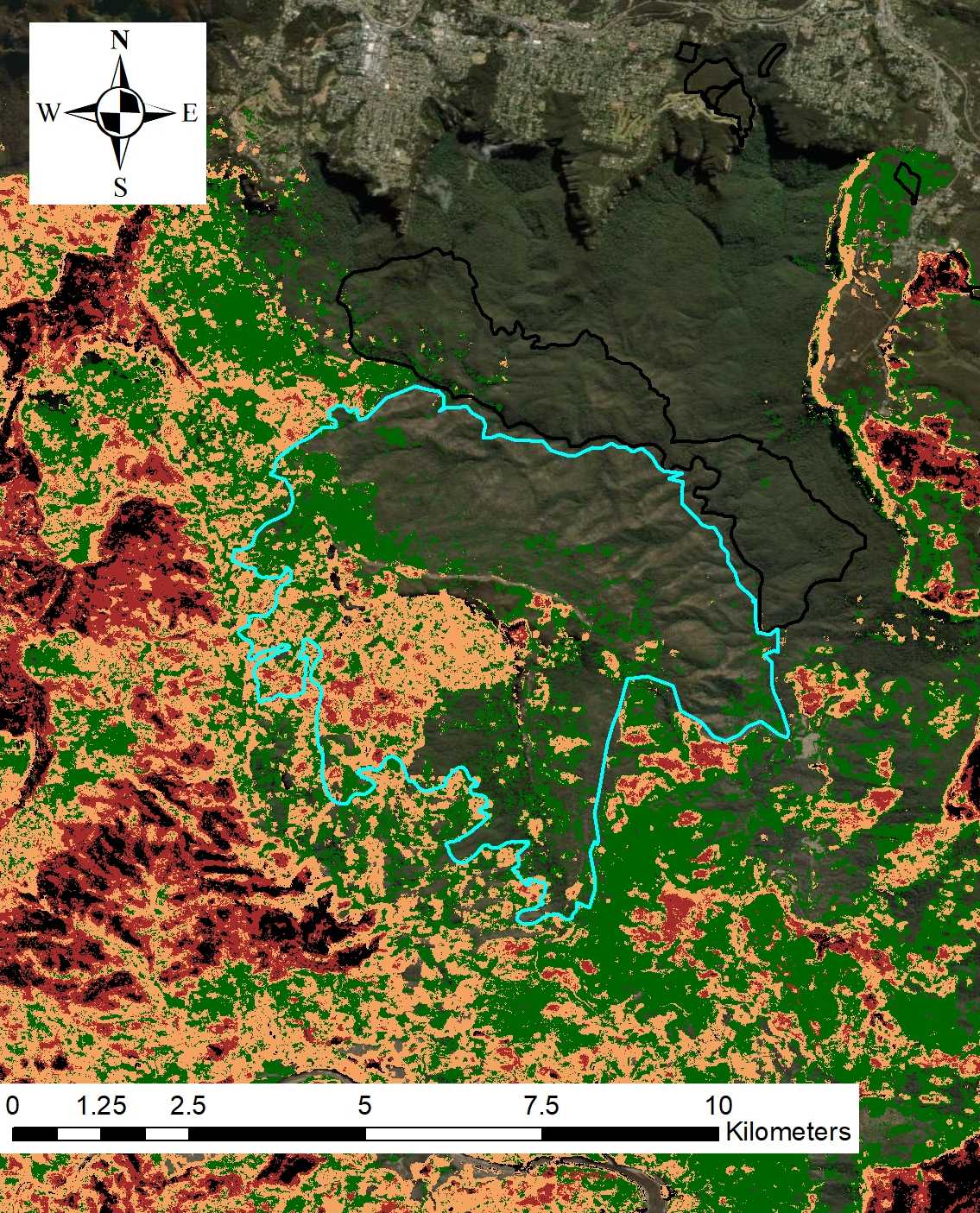 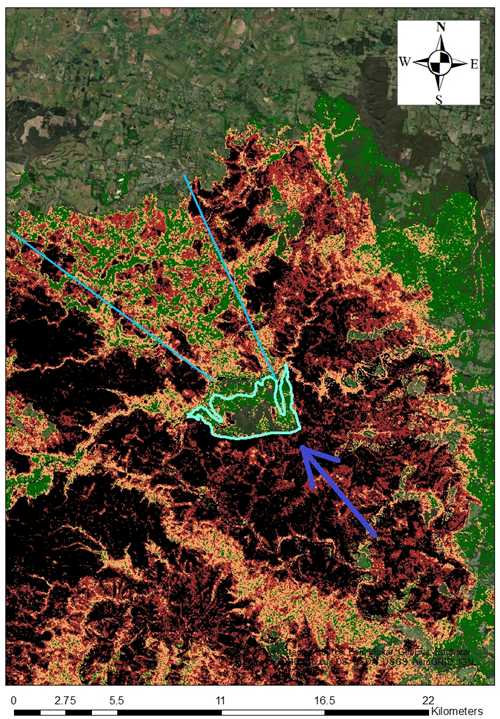 Results – interactions
What proportion of interactions had effects?
Reduced Bushfire 
         Severity
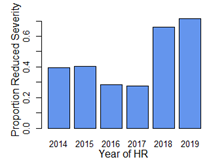 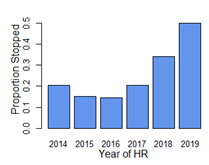 Stopped within patch
Stopped at Boundary
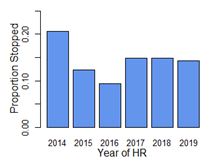 Bushfires rarely stopped on meeting an HR
But most recent HRs stopped bushfire within patch
Most recent HRs reduced the severity of bushfire
Rapid drop off with HR age
And rapid increase in effect with HR size
Severity effect vs 
HR age
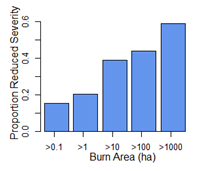 What next?
There are several initiatives on developing fire databases
Evaluation needs periodic revisiting of this kind of analysis
B) Aviation tracking data
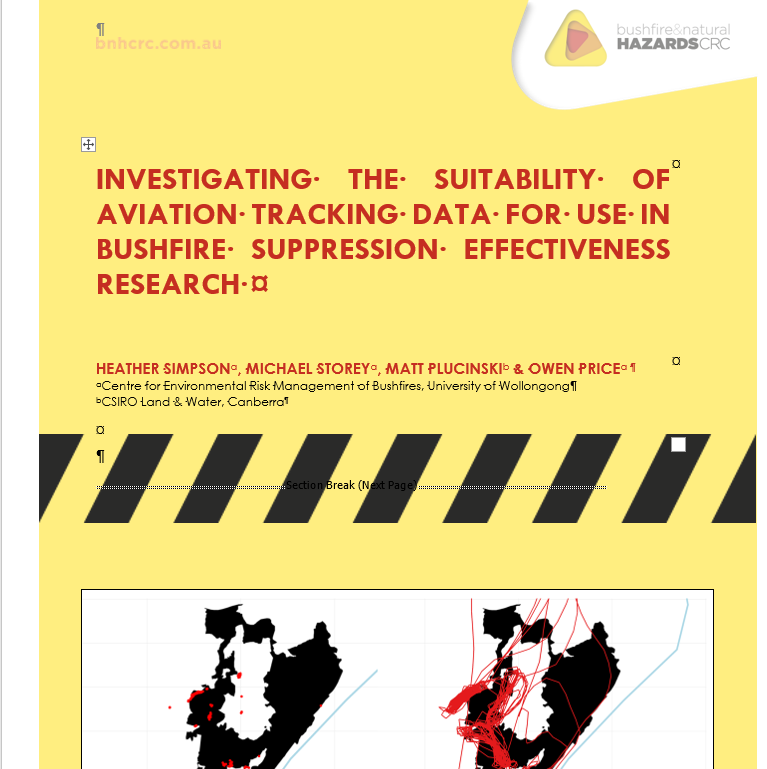 Part 1 – Explore the drop data
Part 2 – Investigate drop objectives
Part 3 – Case studies of effectiveness
The data
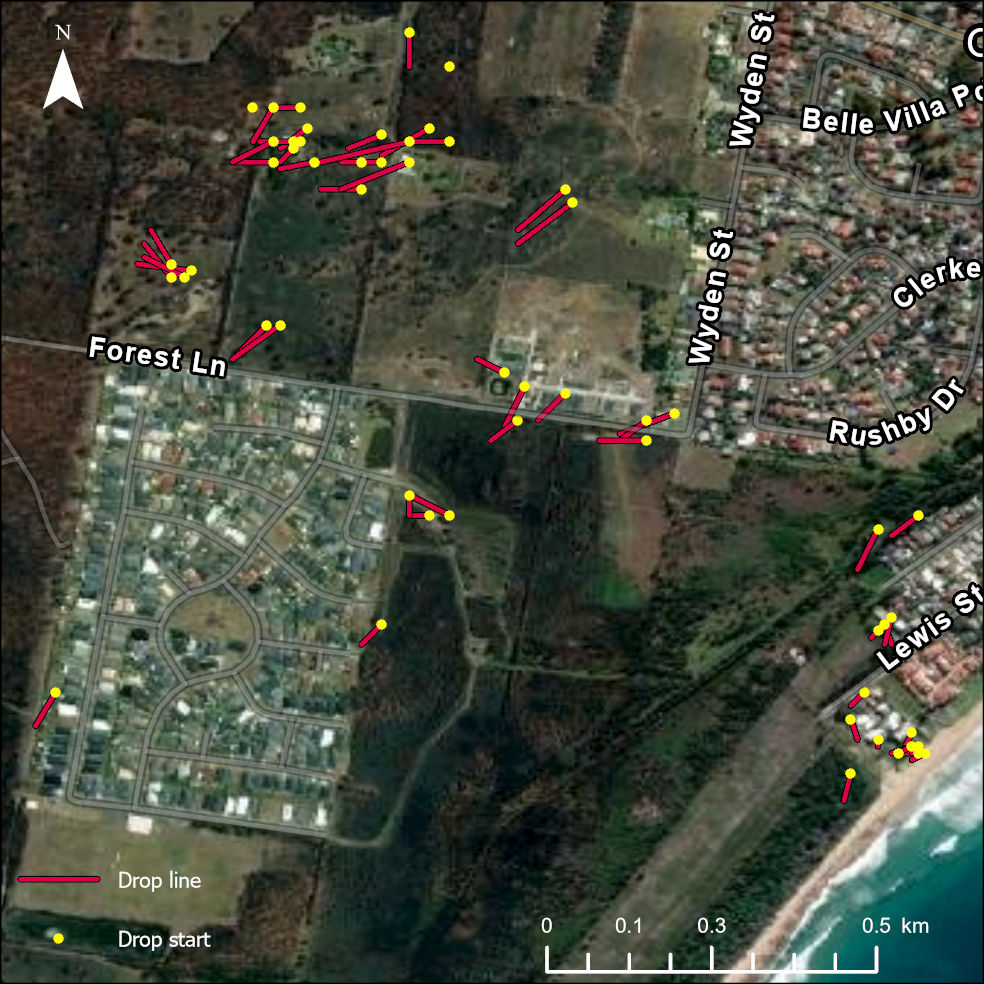 70,000 drop locations from NSW in 2019/20
There are some issues:
50% of aircraft missing (including VLATs)
Drops over water
Drop lines > 1 km long
Can match them to data on: 
Fire progression (linescans)
House locations and impact
Weather
Interviews with 10 Air Attack Supervisors
Operational logs etc
How are aircraft used?
3) Comparing aircraft
2) FFDI: Low v High
1) Houses: near v far
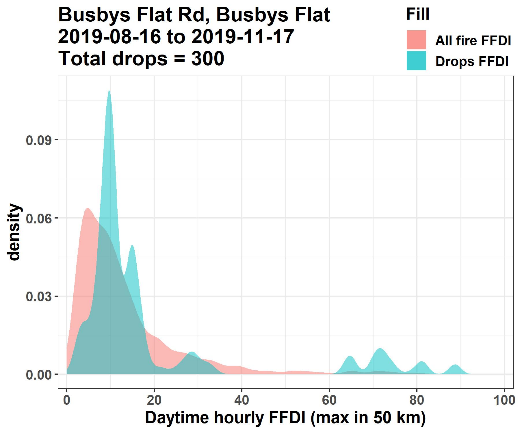 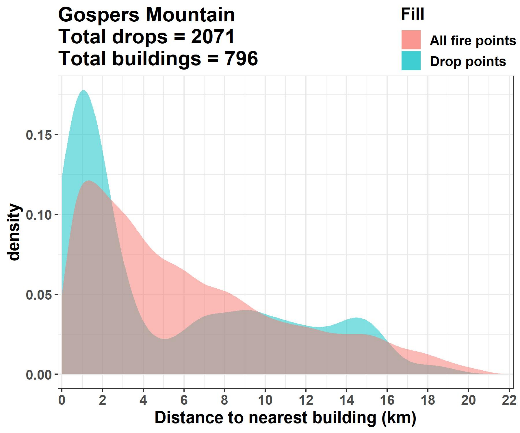 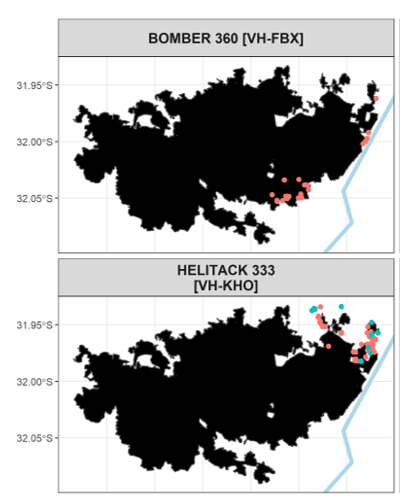 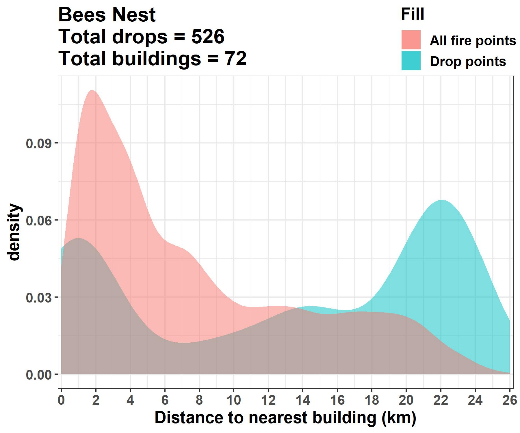 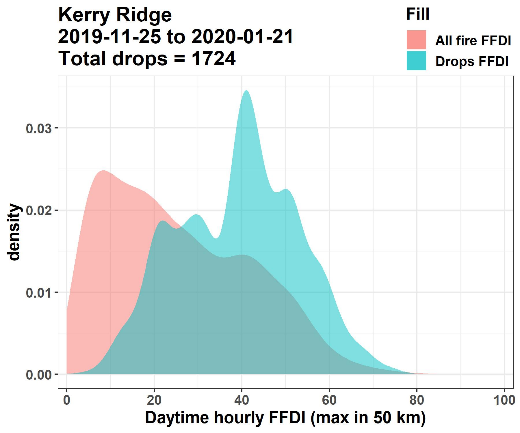 Example objectives
Spot suppression
Property Protection
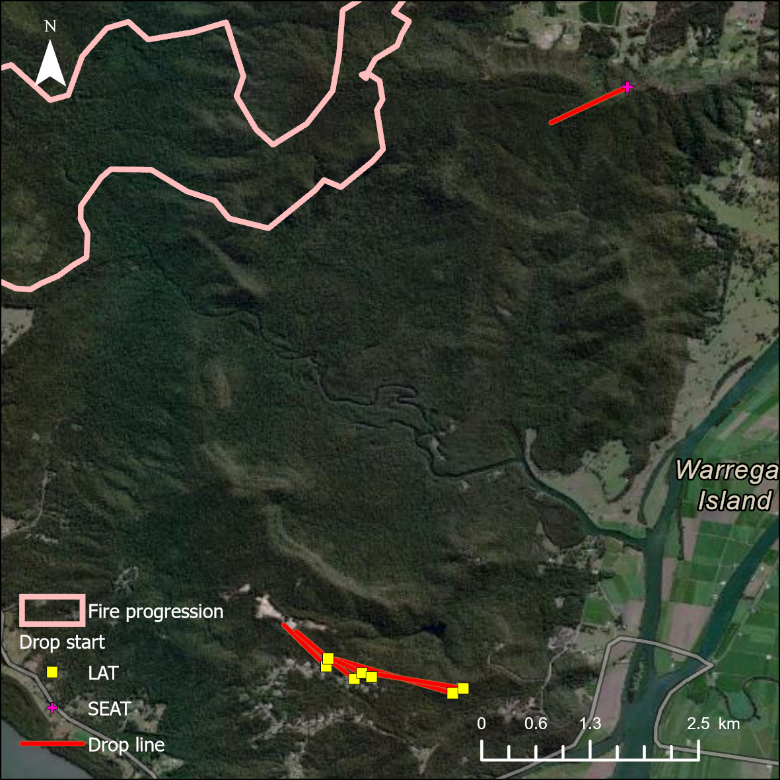 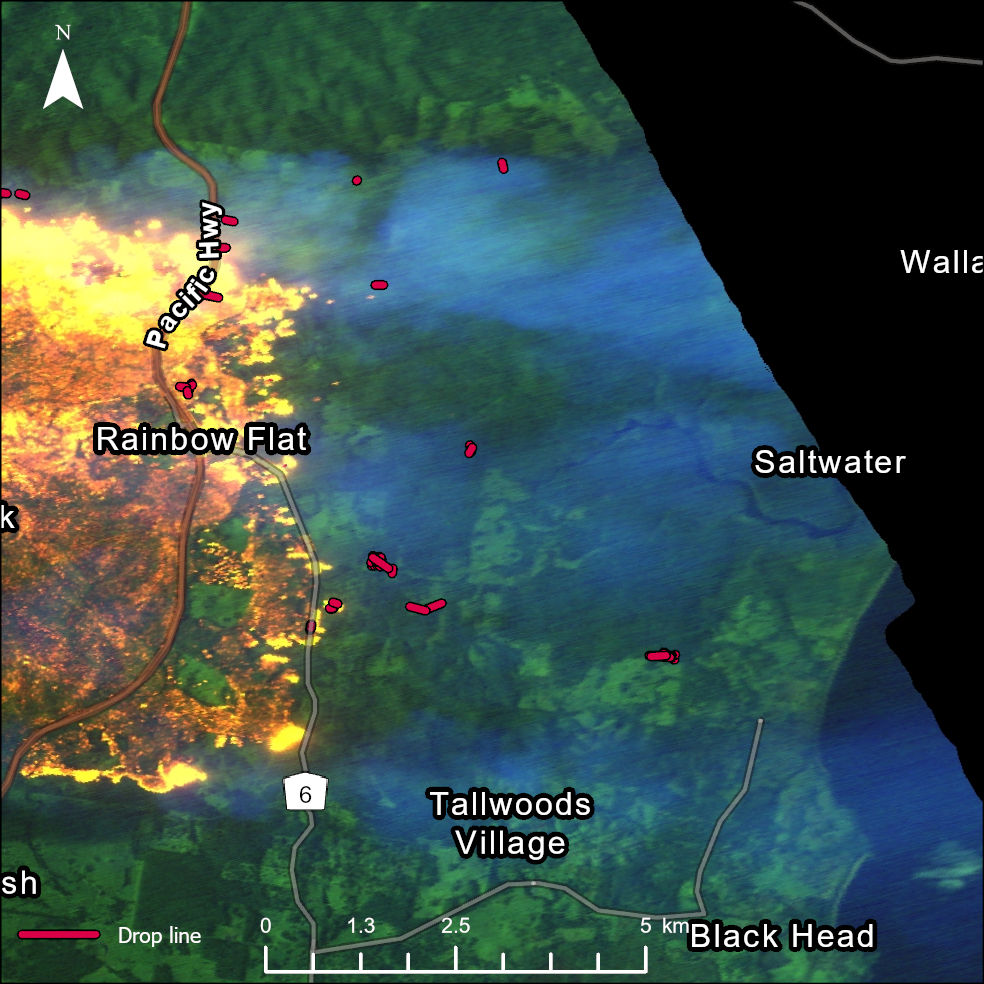 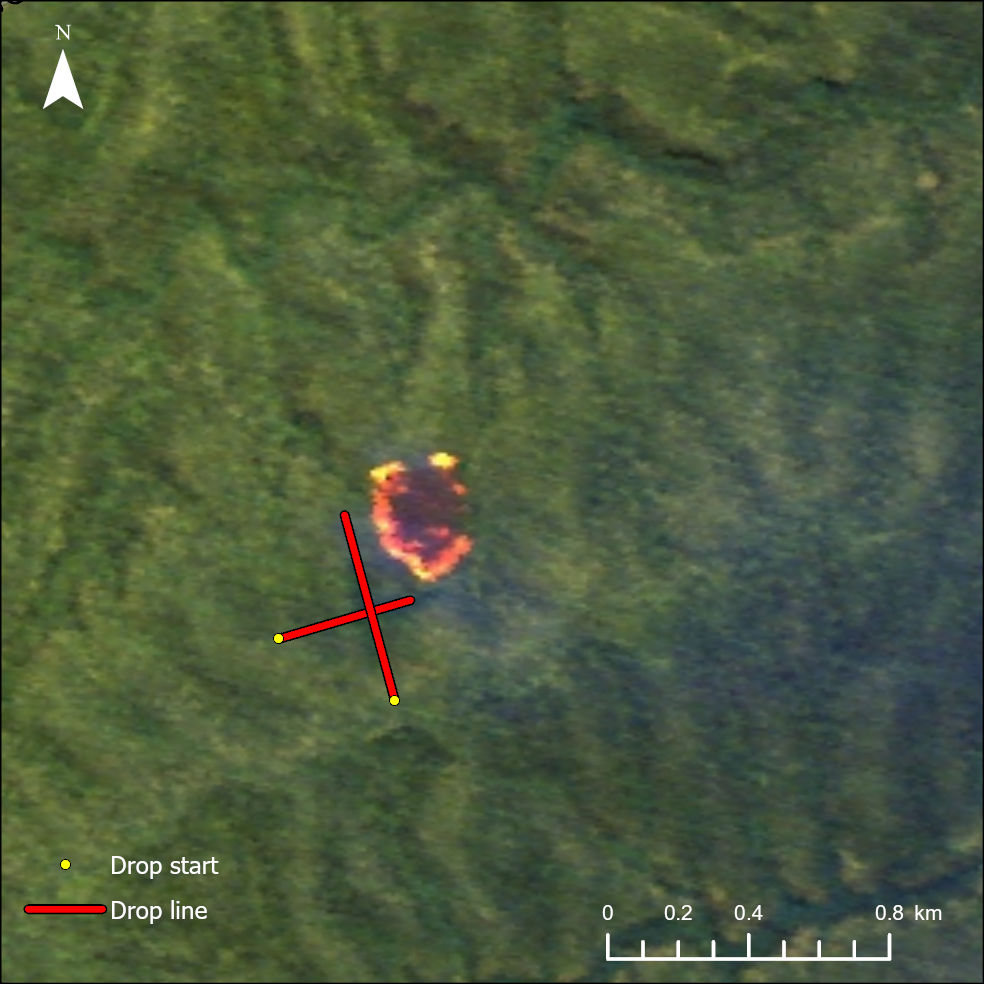 Initial Attack
Direct Attack
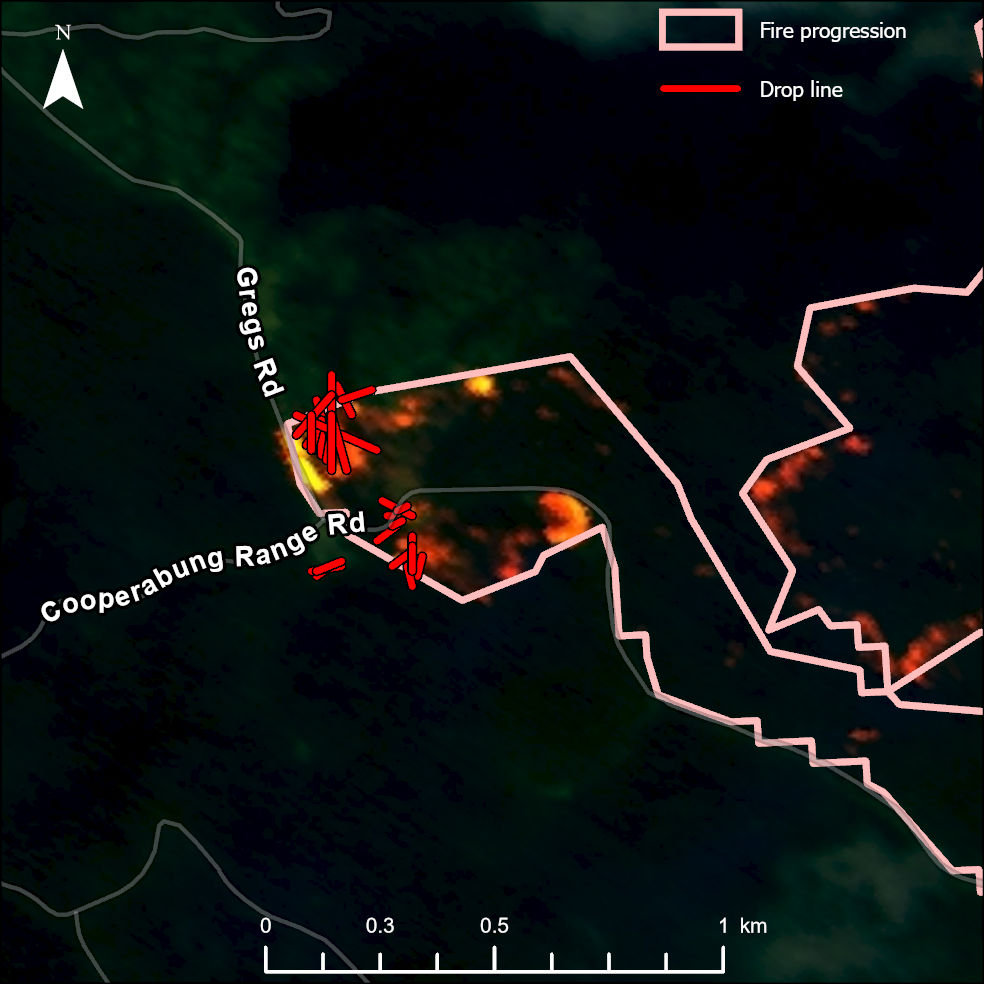 Some of this could be automated
Case study: Angourie Fire (Sept 2019)
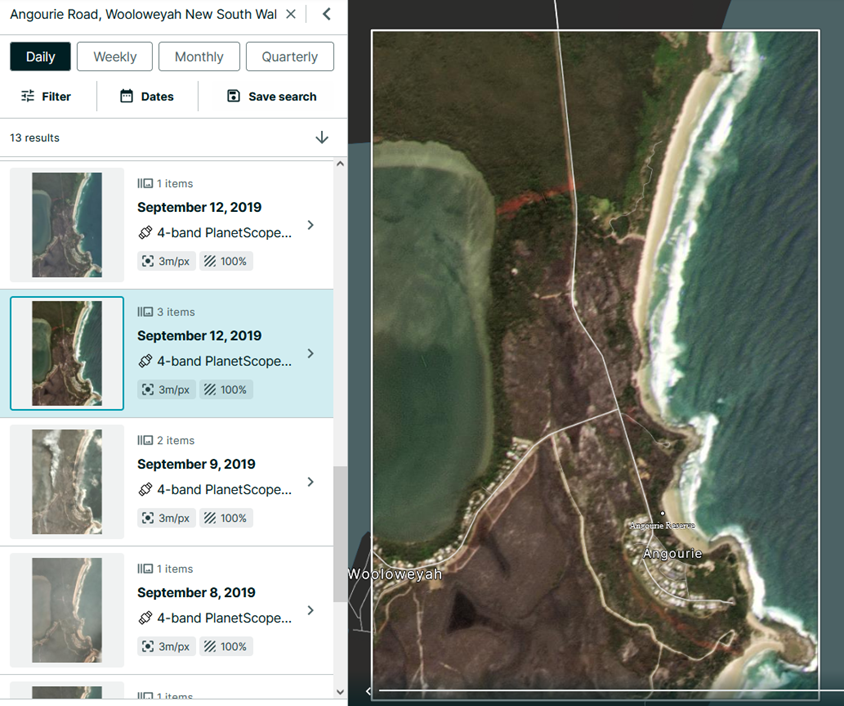 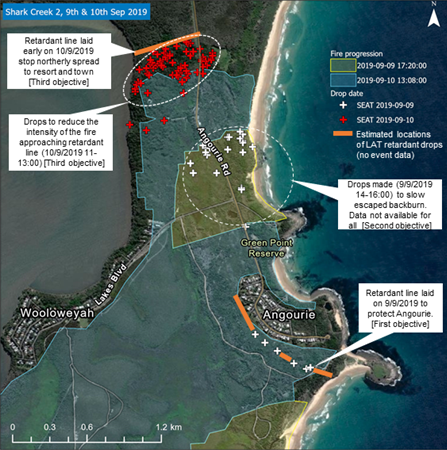 Next Steps
We hve demonstrated how useful air tracking data can be
There is an opportunity to analyse vast amounts of it, focussing on:
Profiling how aircraft are used
Automatically determined objectives
Effectiveness v effort + weather + aircraft type
States where data is more complete